Pojetí managementu a osobnost manažera
Ing. Nikola Straková
1
Definujte zápatí - název prezentace / pracoviště
[Speaker Notes: Vznik managementu spojován se jménem F. W Taylora – v NY v r. 1903 vydal publikaci „Shop management“ a v r. 1911 „Principy vědeckého řízení“
Management = znalost toho, co chceme, aby lidé dělali a péči o to, aby to dělali nejlepším a nejlevnějším způsobem.

Teorie „vědeckého řízení výroby“
Hlásil se k proudu klasického řízení (tj. vertikálního, hierarchicky uspořádaného) a uplatňoval technokratické přístupy. Snažil se u dělníků v hromadné výrobě eliminovat všechny zbytné pohyby a nalézt ty nejefektivnější. Velký důraz kladl na normování a ergonomii pracovních pohybů. Pro stanovení normy nepoužíval průměrnou hodnotu, ale nejlepší výkon. Tvrdil, že dělník musí jasně znát, co a jak dělat, a mít při tom normalizované pomůcky a materiál. Jen tak lze trvale zachovat vysoký výkon. Iniciativa dělníků na změnách je podle Taylora nežádoucí.]
Pojetí managementu
3 možné významy:
Řízení (řídit, vést)
Vedení podniku/organizace (skupina osob, které řídí podnik)
Vědní disciplína (obor studia)
2
Definujte zápatí - název prezentace / pracoviště
[Speaker Notes: Management je specifický americký pojem, který se obtížně překládá do jiných jazyků.
Různí autoři (Taylor, Drucker, Armstrong, Veber) definují management různě.
Taylor:
Management je přesná znalost toho, co chceme, aby lidé dělali a péče o to, aby to dělali nejlepším způsobem.
Drucker:
Management je nauka o obsahu, metodách a technikách řízení organizací. Je to vědní obor, praktická činnost i umění zároveň.
Armstrong:
Management je rozhodování o tom, co udělat a uskutečnit to prostřednictvím efektivního využití zdrojů, přičemž nejdůležitější část řízení bude spočívat v přenesení úkolů na jiné lidi.]
Management ve smyslu řízení
Proces rozhodování a prosazování vůle řídícího subjektu vůči řízenému objektu
Kdo může být řídící subjekt?
Kdo může být řízený objekt?
Systematický proces plánování, organizování, vedení a kontrolování využití zdrojů, zaměřený na zajišťování funkce a plnění cílů organizace.
Proces transformace vstupů na výstupy, zdrojů na výsledky, schopností a znalostí lidí na výkony
3
Definujte zápatí - název prezentace / pracoviště
[Speaker Notes: Řídící subjekt = vláda, vlastník, představenstvo, ředitel, výrobní manažer, učitel
Řízený objekt = podnik, vnitropodniková jednotka, výrobní proces, pracovní skupina, škola, třída, skupina žáků, výchovně-vzdělávací proces]
Management ve smyslu vedení organizace
Management =
Jednotlivé osoby (manažeři)
Skupiny osob (orgány řízení)
4
Definujte zápatí - název prezentace / pracoviště
Management ve smyslu vědní disciplíny
Management = nauka o obsahu, metodách a technikách řízení organizací (ziskových i neziskových)
Čerpá poznatky z ekonomie, matematiky, psychologie, sociologie, statistiky, …
Manažerské umění – individuální schopnosti manažerů
Organizační schopnosti, umění jednat s lidmi, vystupování, schopnost kvalifikovaného rozhodování, …
5
Definujte zápatí - název prezentace / pracoviště
[Speaker Notes: Ziskové organizace = podniky = podnikání je systematická činnost prováděná podnikatelem vlastním jménem, na vlastní zodpovědnost a za účelem dosažení zisku (VNIK A ROZVOJ MANAGEMENTU JE ÚZCE SPOJEN S ROZVOJEM PODNIKÁNÍ)
Neziskové organizace = sociální, zdravotní, vzdělávací organizace (jejich cílem není primárně zisk)

Management je:
Vědní obor
Praktická činnost
I umění]
Manažer
Osoba, která řídí část nebo veškerou práci jiných zaměstnanců a která zodpovídá za chod částí nebo celé organizace.

Proč potřebují organizace (i ty neziskové) manažery?
6
Definujte zápatí - název prezentace / pracoviště
[Speaker Notes: Proč potřebují organizace (i ty neziskové) manažery (ředitele, učitele)?
Zajišťují efektivní plnění cílů organizace 
Navrhují, organizují, udržují procesy a stabilitu organizace
Reagují na změny vnějšího prostředí (vypracovávají strategie a adaptace organizace na tyto změny)
Kontrolují průběh procesů a kontrolují lidi v organizaci
Zprostředkovávají výměnu informací mezi organizací a vnějším prostředí
Vytvářejí vnitropodnikový systém organizace a řízení]
Obsah práce manažera
Obsah a náplň práce jednotlivých manažerů je velmi variabilní a závisí zejména na:
Druhu, velikosti, organizační kultuře a cílech organizace
Typu organizační a řídící struktury a na řídícím stupni, na kterém manažer plní úkoly
Profesním zaměření manažera (výrobní, marketingový, finanční, …)
Technické a technologické úrovni procesů v organizaci
Počtu a kvalifikaci spolupracovníků a podřízených pracovníků
Stádiu rozvoje odvětví, konkurenci v odvětví a na situaci ve vnějším prostředí
Pro bližší charakteristiku a klasifikaci obsahu práce manažera rozlišujeme manažerské funkce a manažerské role
7
Definujte zápatí - název prezentace / pracoviště
Manažerské funkce
= hlavní skupiny činností každého manažera
Rozlišujeme funkce:
Základní
Odborné
Mnoho autorů se zabývalo klasifikací manažerských funkcí
Zjednodušené (4 fce) -> velmi podrobné (19 fcí)
Např.: 
Gulick (1937) – POSDCORB, 
Koontz a Weihrich (1993) – funkce sekvenční a průběžné, 
Zucha (1993) – manažerský řídící okruh
8
Definujte zápatí - název prezentace / pracoviště
[Speaker Notes: POSDCORB – planning, organizing, staffing, directing, coordinating, reporting, budgeting

Manažerský řídící okruh – zákl. manažerské fce = stanovení cílů, plánování, rozhodování, realizace (zahrnující organizování, vedení, kontrolu)]
Základní manažerské funkce podle Koontze a Weihricha (1993)
9
Definujte zápatí - název prezentace / pracoviště
Odborné funkce
Rozdělují se na:
Funkce odborně – technické
Personální
Administrativní
10
Definujte zápatí - název prezentace / pracoviště
Manažerské role
Bývají charakterizovány ze 2 hledisek:
Sociologické hledisko
Normativní a tolerované chování s ohledem na věk, pohlaví, sociální status, společenskou nebo pracovní funkci, …
Hledisko managementu
Specifické formy chování potřebné k vykonání určitého úkolu nebo skupiny úkolů daného pracovního místa nebo práce
Očekávaný standard chování a jednání manažera při vykonávání určité pracovní funkce
Role ve vztahu k spolupracovníkům, nadřízeným, podřízeným, vlastníkům, zákazníkům, …
11
Definujte zápatí - název prezentace / pracoviště
[Speaker Notes: Ad 1. člověk se během života stává členem různých sociálních skupin a každá vyžaduje a očekává určité chování.
	neexistuje člověk bez rolí, neboť neexistuje člověk bez lidí
- Role dané (vyplívající z věku, pohlaví, zdravotního stavu) a role volitelné (svobodny x ženatý/vdaná, profese učitele x profese lékaře, bezdětný x rodič, zahradkář x cyklista)]
Klasifikace rolí manažera
Podle míry explicitnosti pravidel
Formální (role nadřízeného, podřízeného, spolupracovníka) x neformální (vyplývají z osobních vztahů mezi lidmi, nemají přesná pravidla a povinnosti)
Podle modelu tří kruhů
Role vedoucího pracovníka spočívá ve splnění společného úkolu, udržení skupiny/týmu jako celku, stimulování rozvoje jedince (poznání jeho individuálních potřeb)
Podle Mintzberga
Podle stadia vývoje organizace (od založení přes růst, zralost až po pokles)
Zakladatel, investor -> organizátor, plánovač -> vynálezce, realizátor -> správce, organizátor -> následník, reorganizátor
Podle vztahu k manažerským kompetencím
Role komunikačního manažera, manažera času, manažera cílů, manažera změn
12
Manažerské role podle Mintzberga
Celkem stanovil 10 druhů rolí 
Ve 3 skupinách takto:
Interpersonální role: 
Reprezentant 
Vůdce/lídr 
Spojovací článek 
Informační role: 
Sběrač podnětů 
Šiřitel podnětů 
Mluvčí 




Rozhodovací role: 
Podnikatel/tvůrce změn 
Řešitel poruch 
Přidělovatel zdrojů 
Vyjednavač
13
Definujte zápatí - název prezentace / pracoviště
[Speaker Notes: Nejznámější a nejčastěji citovaná charakteristika manažerských rolí.]
Konflikty rolí
Manažer vystupuje v určitých situacích ve více rolích
Vedoucí + spolupracovník, podřízený + člen rodiny => konflikty
Konflikt rolí = střet dvou nebo více protichůdných rolí přibližně stejně silných sil při plnění cíle
Konflikty mohou být jednou z příčin frustrací manažerů, jejich nejistoty, nedostatku sebedůvěry, podrážděnosti, nespokojenosti s prací, nedůvěry v kolegy, zhoršení pracovní morálky
14
Definujte zápatí - název prezentace / pracoviště
Konflikty rolí (Tyson a Jackson, 1997 + Adair, 1993)
Konflikty mezi rolemi
Neslučitelné chování  dvou a více rolí vykonávaných současně
Přetížení rolemi -> přerozdělit role na více manažerů
Nevytížení rolí -> manažer využije svých schopností k rozvinutí role nebo převezme roli další
Mnohoznačnost rolí -> vyjasnění a projednání rolí se zainteresovanými
Konflikty uvnitř rolí
Manažer klade rozdílné/protichůdné požadavky na jednu roli
Nekompatibilita rolí = protichůdná očekávání (nadřízeného, podřízených ke splnění úkolu) ve vztahu k 1 roli -> splní se očekávání důležitější strany
15
Definujte zápatí - název prezentace / pracoviště
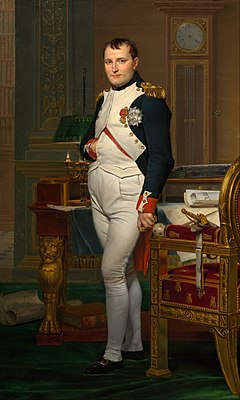 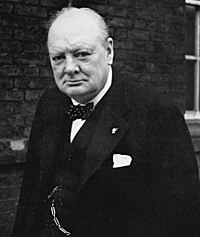 „Lídři“
válečníci (Napoleon, Alexandr Veliký)
reformátoři (Jack Welch)
vůdci v době nesnází (Winston Churchill, Abraham Lincoln)
ohromili velké davy lidí (Mahátma Gándhí, Nelson Mandela) 
dokázali názorově sjednocovat (Bill Clinton)
podnikatelé, vizionáři (Steve Jobs, Elon Musk)
Čeští lídři?
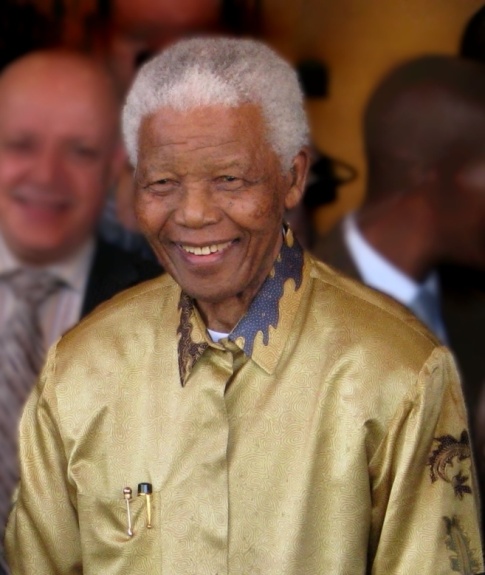 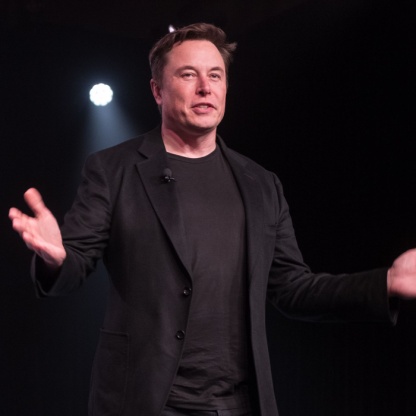 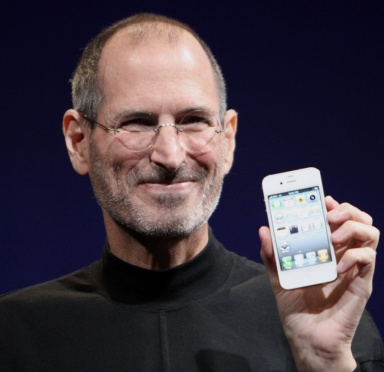 16
Definujte zápatí - název prezentace / pracoviště
České kosmetické značky a jejich manažeři
Dermacol – Věra Komárková
Saloos – Jiří Harašta
Ryor – Eva Štěpánková
Bione – Jaroslav Šandera
Syncare
Renovality
Regina
Purity Vision
Topvet
….
17
Definujte zápatí - název prezentace / pracoviště
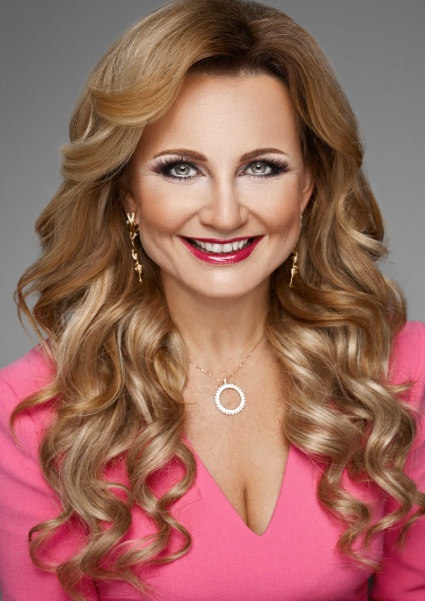 Dermacol
1. přípravek v roce 1966
1. Lady Dermacol Olga Knoblochová
Socialistické ženy mají hlavně pracovat, a ne myslet na parádu a krásu, a tak do ústavu přicházeli hlavně lidé s kožními problémy, často přímo na obličeji, například s mateřskými znaménky či pigmentovými skvrnami. Tehdejší lékaři si s nimi poradit nedokázali, a tak se hledaly vhodné krycí krémy k jejich zamaskování.
aktuální Lady Dermacol Věra Komárová
věděla, že produkty jsou kvalitní
zaměřila se na propagaci (hl. make-upy)
obraty: 2002 – 50 mil -> 2021 – 500 mil. -> 2022 – 600 mil a zisk 100 mil.
vlastní obchody (Praha, Ostrava, Slovensko)
celosvětová působnost
vyrábí v Brně , ale i v Německu, Itálii a Francii
18
Definujte zápatí - název prezentace / pracoviště
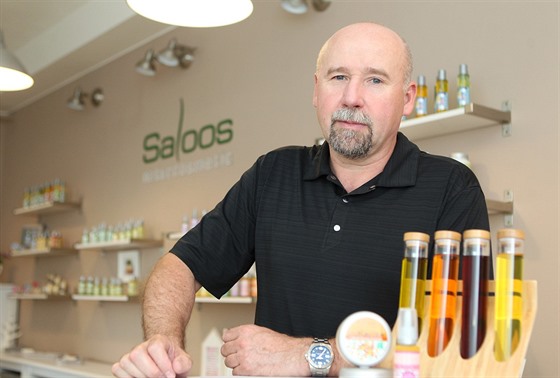 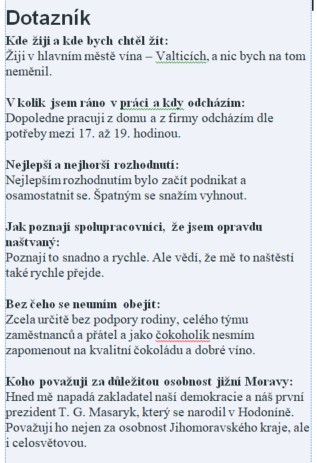 Saloos
certifikovaná přírodní biokosmetika se sídlem v Břeclavi od r. 1993
zakladatel Jiří Harašta
kapacita v oboru esenciálních olejů a vonných látek, vystudoval chemickou průmyslovku
už při studiu ho velmi zajímala organická chemie
řadu let pracoval v zemědělské laboratoři
„Naučili jsme lidi mazat se“
produkty vyváží do více než 15 zemí světa
důraz na kvalitu, původ surovin a bio zpracování
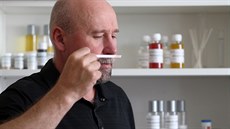 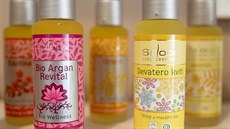 19
Definujte zápatí - název prezentace / pracoviště
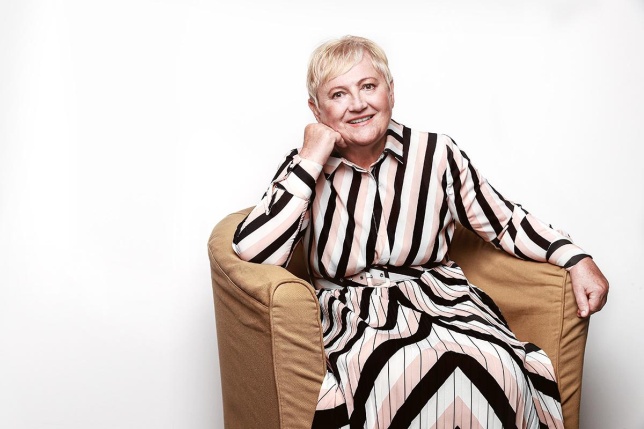 Ryor
česká rodinná firma vyrábějící kosmetiku s přírodními extrakty
založena v r. 1991 v Praze
cíl vyrábět pouze profesionální produkty pro kosmetičky a uživit 4-6 zam-ců -> nyní maloobchod i profionální řada a více než 80 zam-ců
zakladatelka Eva Štěpánková
cíl – vytvářet kvalitní produkty za přijatelnou cenu
důraz na spokojenost zákazníka
vystudovala Vysokou školu chemicko-technologickou
pracovala jako vedoucí výroby v Ústavu lékařské kosmetiky
firmy Ryor vymyslela na RD
dnes vyrábí přes 200 produktů
vyváží do více než 20 zemí světa
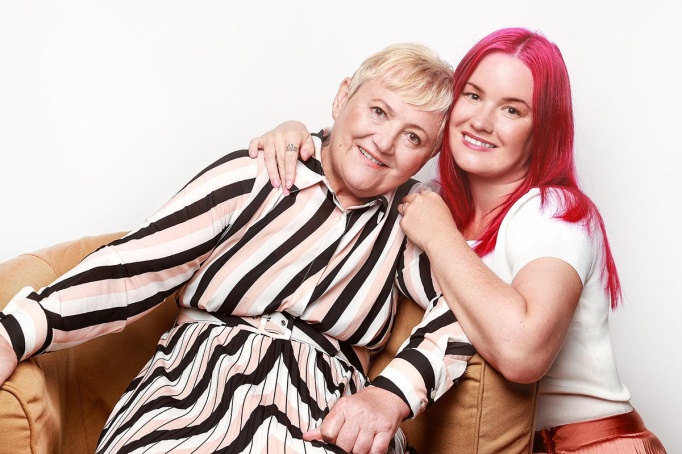 20
Definujte zápatí - název prezentace / pracoviště
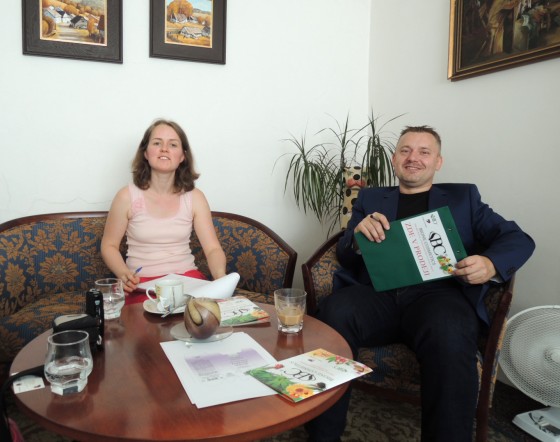 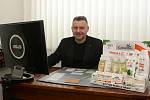 Bione
ryze česká přírodní kosmetika
40 zaměstnanců, více jak 1000 odběratelských prodejen, meziroční růst e-shopu o více jak 100%, plánovaná výstavba nové výrobní haly (2014)
výroba v Brně a distribuce v Ivančicích
vedoucí a majitel výroby a distribuce značky Jaroslav Šandera
důraz nejen na kvalitu ale i na servis
distribuce pomocí zprostředkovatelů ( cca 1000 prodejen a obchodní řetězce)
vývozy do zahraničí (Slovensko, Nizozemí, Belgie, Německo, Ukrajina, …)
e-shop, využívání sociálních sítí (FB), e-mailing, pobídkové akce
nejlépe prodávané výrobky – cannabis -> zákazníci věří, že to funguje 
a láká je, že kupují něco zakázaného
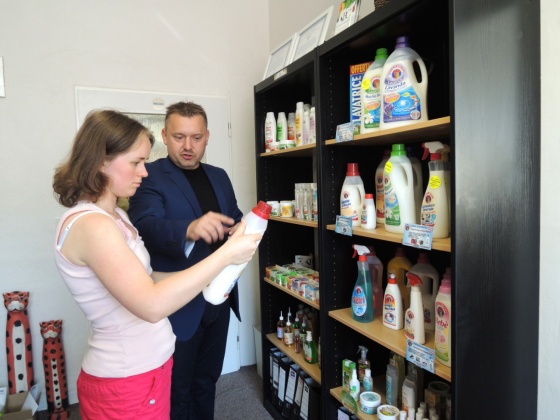 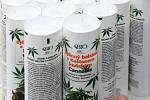 21
Definujte zápatí - název prezentace / pracoviště
Kvalitní manažer? Úspěšný manažer?
Jaké vlastnosti by měl mít dobrý manažer?
Jakého současného manažera obdivujete? Co na něm obdivujete? Jaká byla jeho cesta k úspěchu?
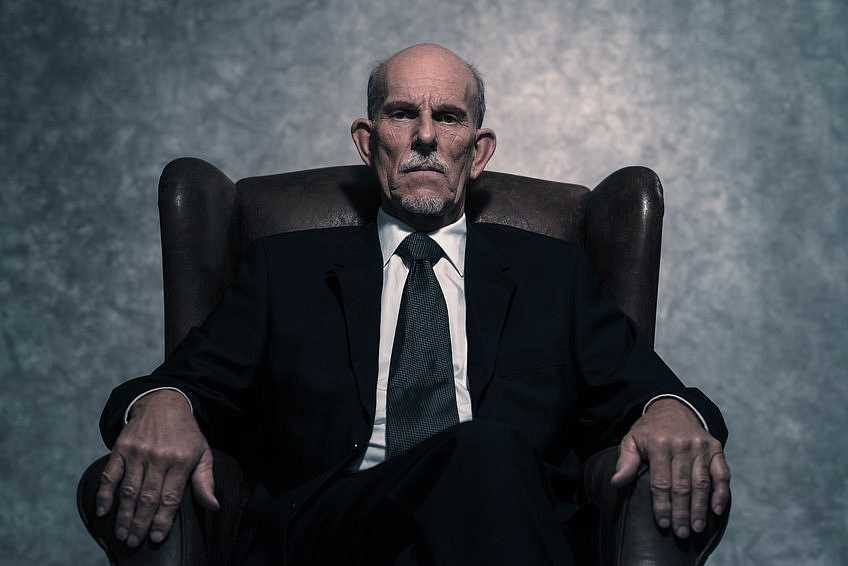 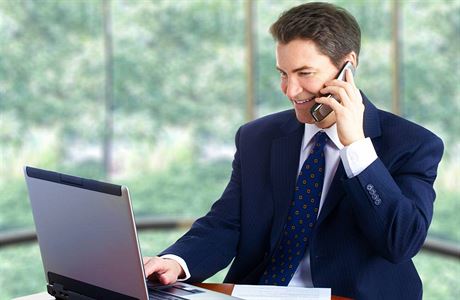 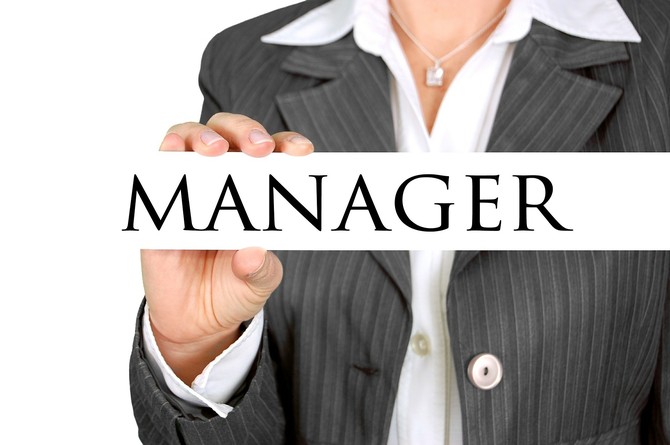 22
Definujte zápatí - název prezentace / pracoviště
[Speaker Notes: Koncepce schopností – dobrým vedoucím se člověk musí narodit (stanovovat reálné cíle, umět spolupracovat, efektivně pracovat pod stresem, objektivně hodnotit, přijímat vítězství i porážky, …)
Koncepce dovedností – výkony manažera se mohou vyvíjet a zdokonalovat (koncepční dovedenosti – strategie a vize, sociální – mezilidské vztahy, technicko-administrativní)
Koncepce úspěchu a neúspěchu – musí chtít, musí umět, musí moci – vycházejí z teorie motivace]